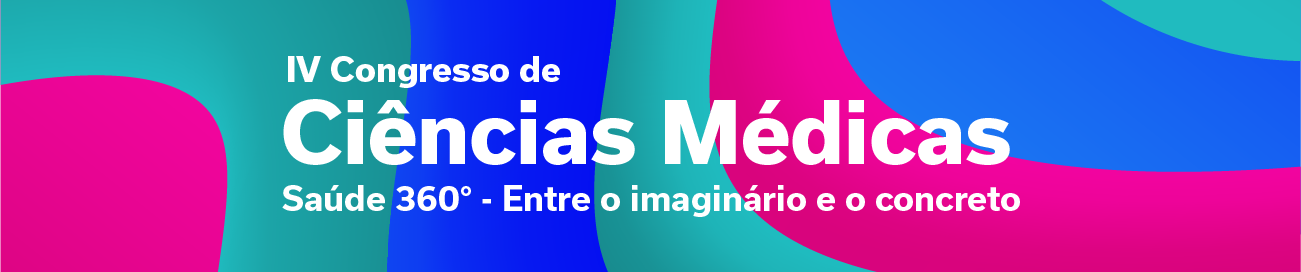 TÍTULO
Nome Sobrenome, Nome Sobrenome, Nome Sobrenome
Instituição de Ensino e/ou Pesquisa de afiliação dos autores
E-mail de contato dos autores
INTRODUÇÃO
RESULTADOS ESPERADOS
Texto texto texto texto texto texto texto texto texto texto texto texto texto texto texto texto texto texto texto texto texto texto texto texto texto. Texto texto texto texto texto texto texto texto texto texto texto texto texto texto texto texto texto texto texto . 
          Texto texto texto texto texto texto texto texto texto texto texto texto texto texto texto texto texto texto texto texto texto texto (Autor, 2014). Texto texto texto texto texto texto texto texto texto texto texto texto texto texto texto texto texto texto texto texto texto texto texto (Autor, 2017; Autor, 2018). 
          Texto texto texto texto texto texto texto texto texto texto texto texto texto texto texto texto texto texto texto texto texto texto texto texto texto (Autor, 2014). Texto texto texto texto texto texto texto texto texto texto texto texto texto texto texto texto texto texto texto texto texto texto texto texto texto texto (Autor, 2014; Autor, 2016; Autor, 2018).
Texto texto texto texto texto texto texto texto texto texto texto texto texto texto texto texto texto texto texto texto texto texto texto texto texto (Autor et al., 2014). Texto texto texto texto texto texto texto texto texto texto texto texto texto texto texto texto texto texto texto texto texto (Autor, 2013; Autor, 2014; Autor et al., 2016). 
          Texto texto texto texto texto texto texto texto texto texto texto texto texto (Autor, 2014). Texto texto texto texto texto texto texto texto texto texto texto texto texto texto texto texto texto texto texto texto texto texto texto texto texto texto texto texto texto texto texto texto (Autor, 2014; Autor, 2016).
IMAGENS
IMAGENS/ESQUEMAS
OBJETIVO
Este estudo teve como objetivo texto texto texto texto texto texto texto texto texto texto texto texto texto texto texto texto texto texto texto texto.
METODOLOGIA OU RELATO
IMAGENS/ESQUEMAS
Texto texto texto texto texto texto texto texto texto texto texto texto texto texto texto texto texto texto texto texto texto texto texto texto texto. Texto texto texto texto texto texto texto texto texto texto texto texto texto texto texto texto texto texto texto texto texto texto texto texto texto texto texto texto texto texto texto texto (Autor, 2014; Autor, 2015). 
          Texto texto texto texto texto texto texto texto texto texto texto texto texto texto texto texto texto texto texto texto texto texto texto texto texto texto texto texto . Texto texto texto texto texto texto texto texto texto . Texto texto texto texto texto texto texto texto texto texto texto texto texto texto texto texto texto texto texto texto texto texto texto texto texto texto (Autor, 2014; Autor, 2016 Autor, 2018).
CONCLUSÕES
Texto texto texto texto texto texto texto texto texto texto texto texto texto texto texto texto texto texto texto texto texto texto texto texto texto.
REFERÊNCIAS
De acordo com as normas do Manual da Univates.
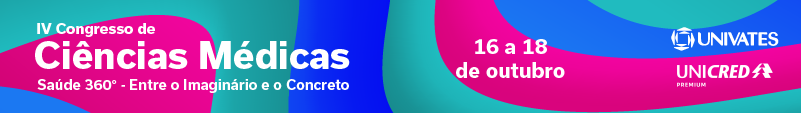